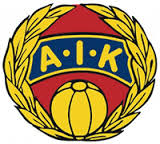 FÖRÄLDRARMÖTE
ALET F01/02
TRUPPEN/STABEN:     23 SPELARE, 2 + 2 LEDARE
TRÄNINGAR:   TISDAG           18.00-19.30
                           TORSDAG       18.30-20.00
                            SÖNDAG         10.30-12.00

MEDDELA OM JAG INTE KAN TRÄNA (SMS/RING).
KOM I TID, FÖRBEREDD.
SE TILL ATT ”BATTERIET” ÄR LADDAT.
MATCHER:  HEMMAMATCHER SÖNDAGAR KL. 11.00.
                      BORTAMATCHER BENSINPENG 50 KR.
                      MÅSTE BETALT MEDLEMSAVG. FÖR ATT FÅ SPELA.
                      INTE LIKA MYCKET SPELTID FÖR ALLA.
FÖRÄLDRARUPPGIFTER:   FIKA PÅ HEMMAMATCHER.
                                                KIOSK PÅ A-LAGETS MATCHER.
                                                PARKERINGSUPPDRAG HBK MATCHER.
LONDONRESA:                    TRÄNINGSPROCENT. 
                                               AVRÄKNINGSSYSTEM.
 
FÅ IN PENGAR/ JOBB:       BOENDET LAXACUPEN (SÖNDRUMSKOLAN)
                                              HBK PARKERING
                                              THOMAS M TAVLA
		              LOTTER
			PARKERING ALEVALLEN 22/7
		              ??????
ÖVRIGT/FRÅGOR
FIKA ALETS IK F 01/02 HEMMAMATCHER:          FÖRÄLDER SOM ANSVARAR:
7/5	 SNFF   				                     emma - petronella
28/ 5	 LILLA TRÄSLÖV				moa-elin g
25/6	TORUP/RYDÖ					ida-ebba
10/8?	FRILLESÅS					rebecka - elvira
13/8 	APEL 99					linn sö - nova
26/8	FJÄRÅS  (ALETDAGEN)				ledare + spelare
17/9	TRÄSLÖVSLÄGE				alexandra e-linn sv
1/10	GETINGE/SLÖINGE				madde – elin a
PARKERING HBK- HEMMAMATCHER:		ANSVARIG FÖRÄLDER:
27/4	DJURGÅRDEN					ida				
6/5	AIK						petronella- emma a
14/5	HAMMARBY					linn sö
20/5	ÖREBRO					elin a-wallanders - ebba
1/7	ELFSBORG					madde - filippa
22/7	SUNDSVALL					linn sv. -elvira
5/8	JÖNKÖPING SÖDRA				nova - moa
12/8	SIRIUS						benita - jasse
10/9	HÄCKEN 	 				alexandra e - moa
20/9	KALMAR 					elin g- anja
23/9	NORRKÖPING 					petronella- moa
14/10	GÖTEBORG 					ebba-alex w
28/10	AFC UNITED 					asta - nova
(LENNART OCH NIKLAS HAR STÅTT DE TVÅ FÖRSTA HEMMAMATCHERNA)
KIOSK A-LAGETS HEMMAMATCHER:		ANSVARIG FÖRÄLDER:
14/4 	OSKARSTRÖM				TOBIAS O
28/4	HARPLINGE				rebecka - ebba
12/5	VAPNÖ					petronella-emma a
24/5	TRÖNNINGE				nova-linn sö
9/6	LIDHULT				alex e
16/6	SLÖINGE				linn sö
1/8	ASTRIO					linn sv - anja
11/8	HASSLÖV				elvira - nova
26/8	LILLA TJÄRBY				madde - filippa
8/9	SIMLÅNGSDALEN			nova- elin g
30/9	RÄNNESLÖV				petronella - asta
BOENDE SÖNDRUMSKOLAN LAXACUPEN
TORSDAG 27/7 	KL. 7.00 -14.00		LEDARE + SPELARE
		KL. 14.00- 22.00		 LEDARE + SPELARE
TORD/FRE	KL. 22.00- 8.00		Filippa
FREDAG 28/7	KL. 8.00- 14.00		 LEDARE + SPELARE
		KL. 14.00- 22.00		 Alexandra e  + SPELARE 
FRE/LÖR		KL. 22.00- 8.00
LÖRDAG 29/7	KL. 8.00- 14.00		 LEDARE + SPELARE
		KL. 14.00- 22.00		 LEDARE + SPELARE
LÖR/SÖN		KL. 22.00- 8.00
SÖNDAG 30/7	KL. 8.00- 10.00		LEDARE
TACK FÖR IDAG
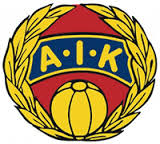